Труд   лесозаготовителей
Лес,  лесничий.
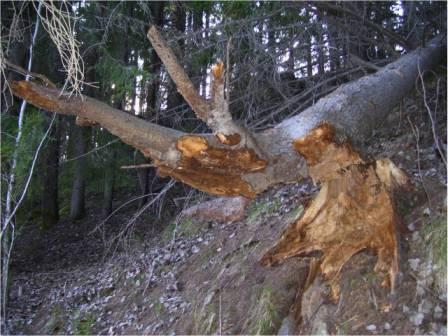 заготовка
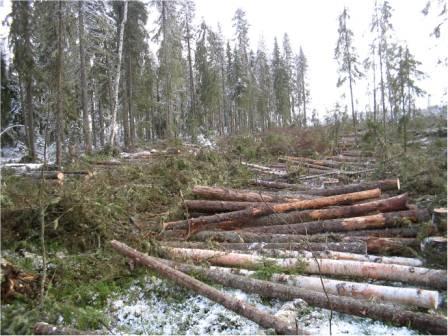 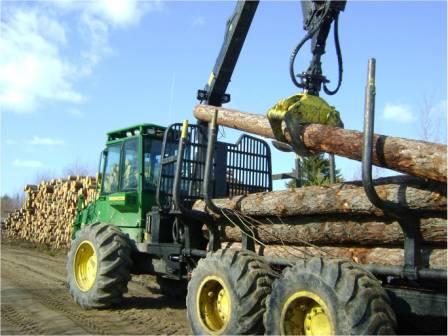 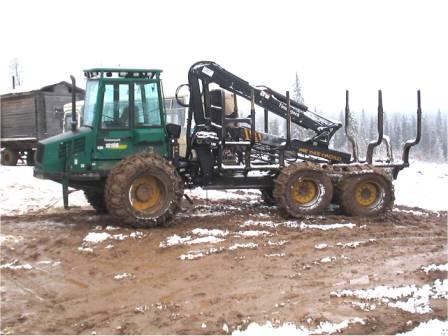 вывозка
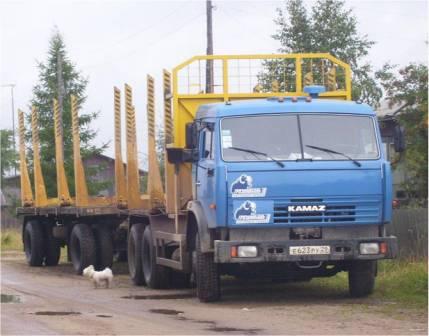 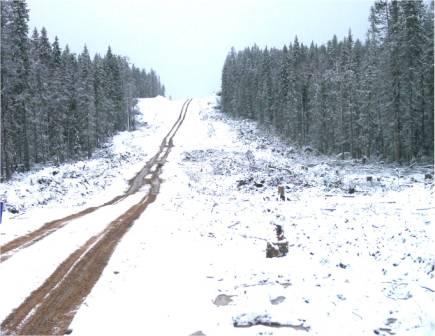 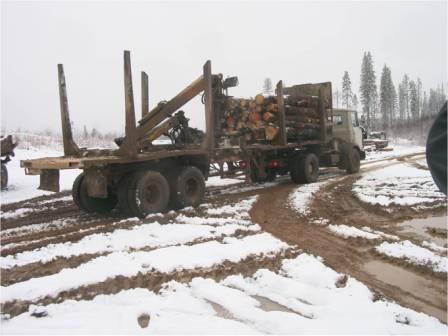 сплотка
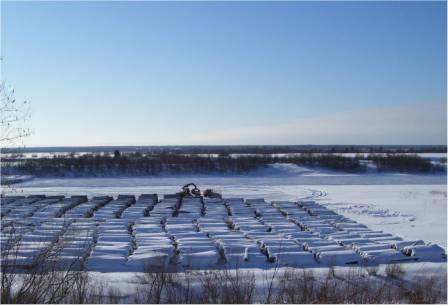 котельная
Дрова  для населения
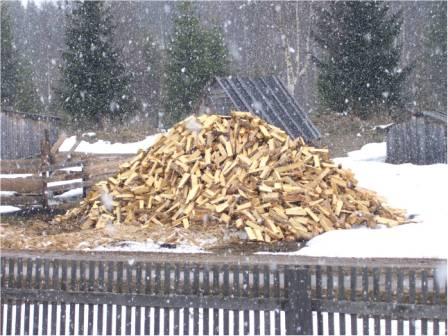 Сплав  по  реке
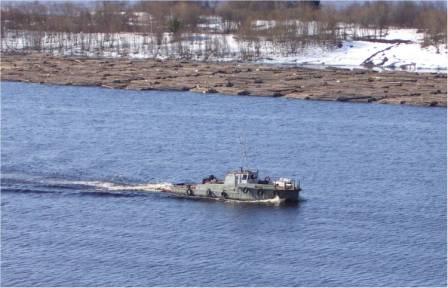 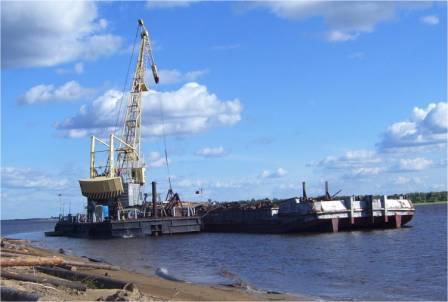 лесозавод
выруб
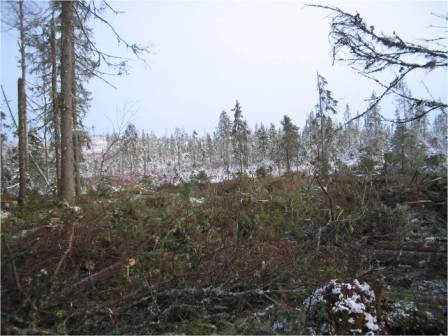 лесопосадки
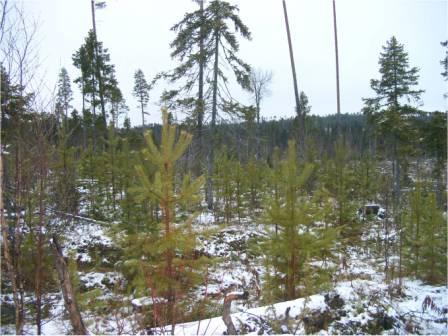 Взрослое  дерево
конец
Автор  презентации   Вилачева М.И.
МОУ  «СШШ» структурное  подразделение  д/с № 27 «Теремок»
2011год.
В  презентации использованы  материалы  из  личного  архива  и  интернета.